Paperback Writer
主题：Writers

作者：顾芷婷

单位：华南师范大学外文学院
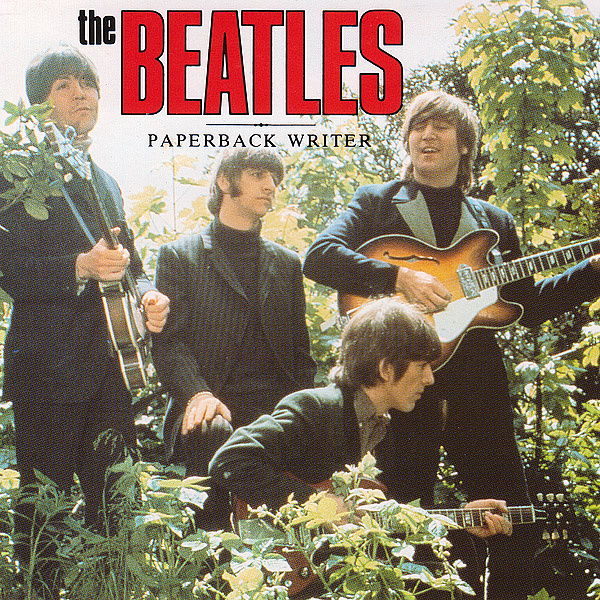 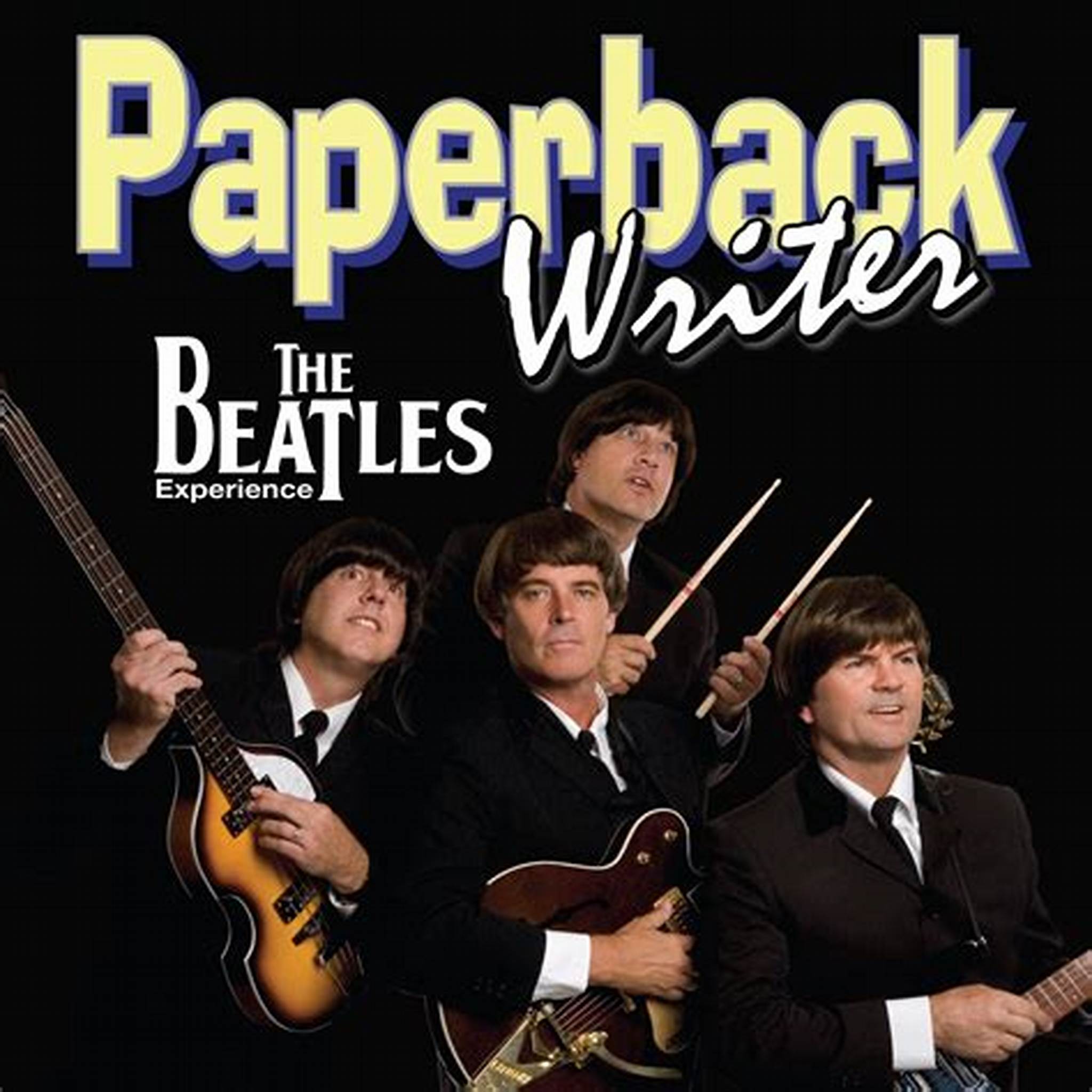 Dear Sir or Madam, will you read my book?
It took me years to write, will you take a look?
Based on a novel by a man named Lear
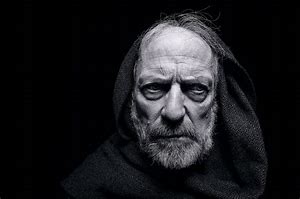 And I need a job, so I want to be a
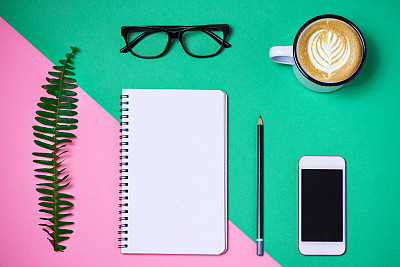 paperback writer
It’s the dirty story of a dirty man
And his clinging wife doesn't understand
His son is working for the Daily Mail
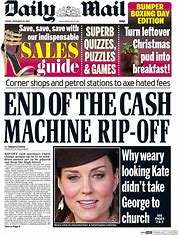 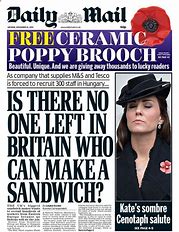 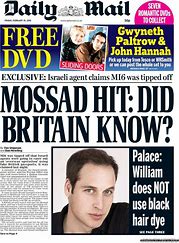 It's a steady job but he wants to be a paperback writer
Paperback writer
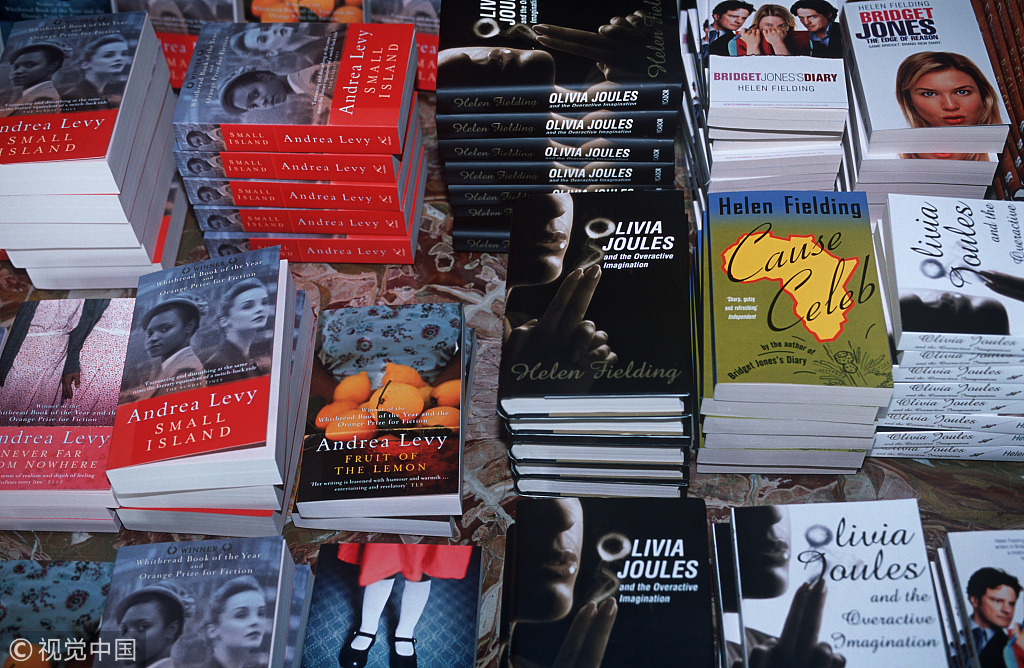 Paperback writer
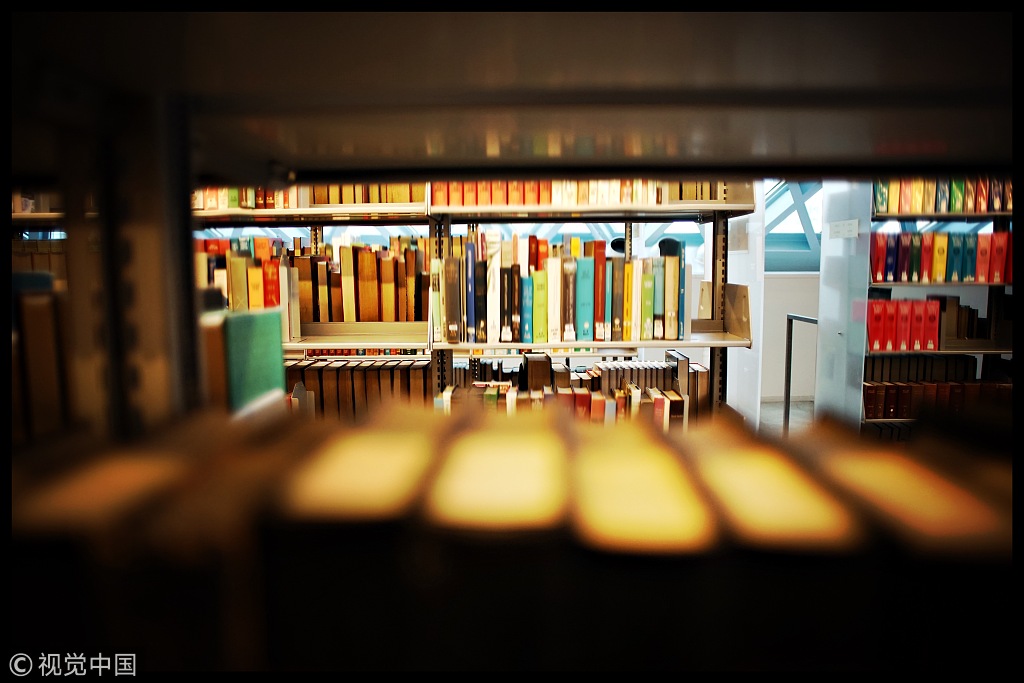 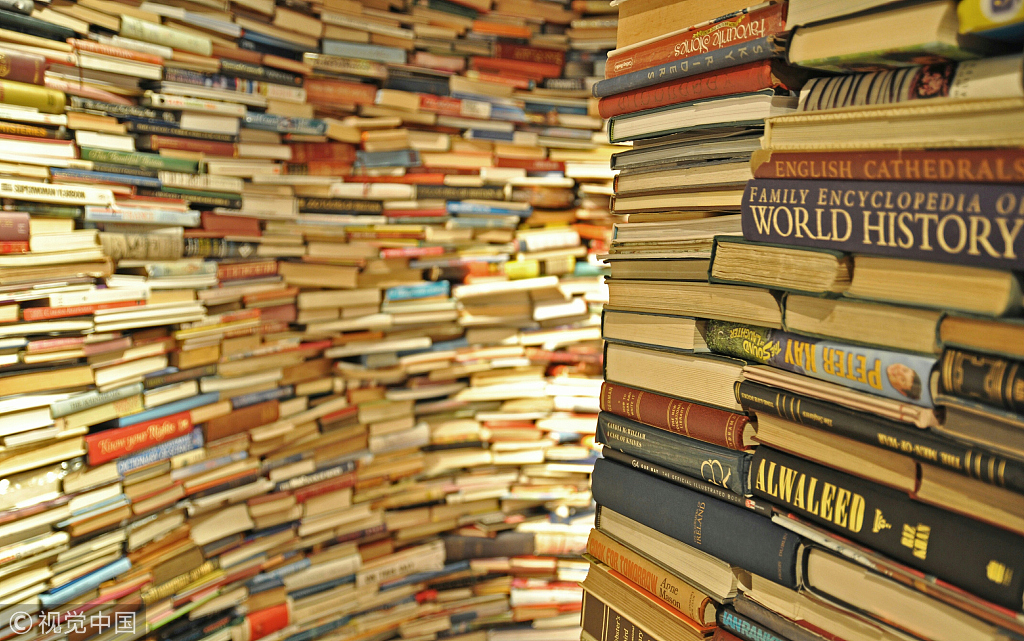 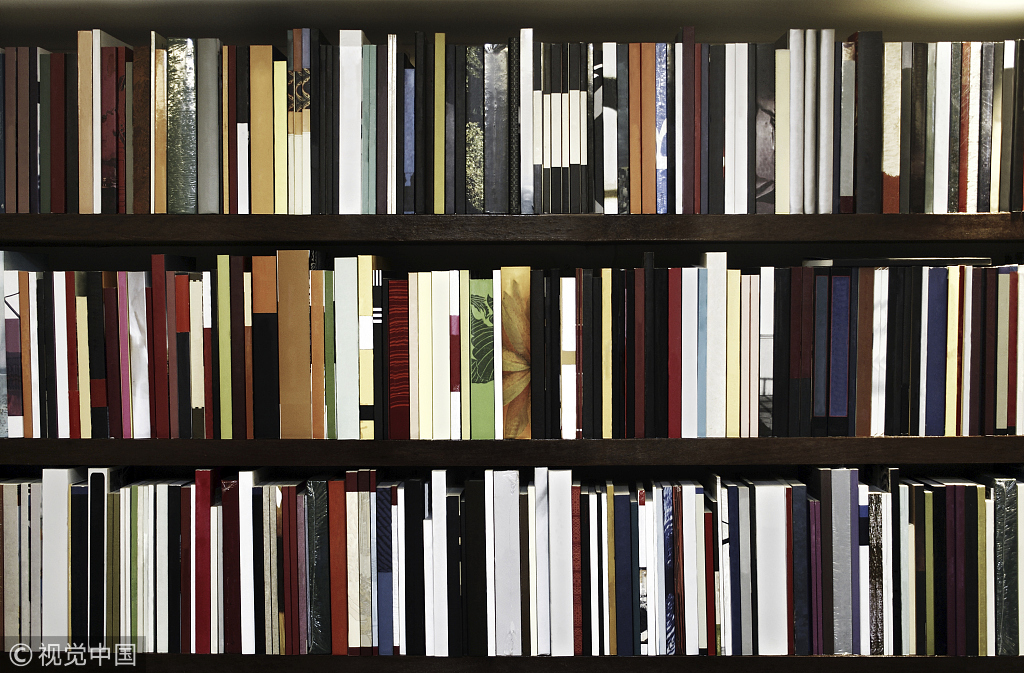 It’s a thousand pages, give or take a few
I'll be writing more in a week or two
I can make it longer if you like the style
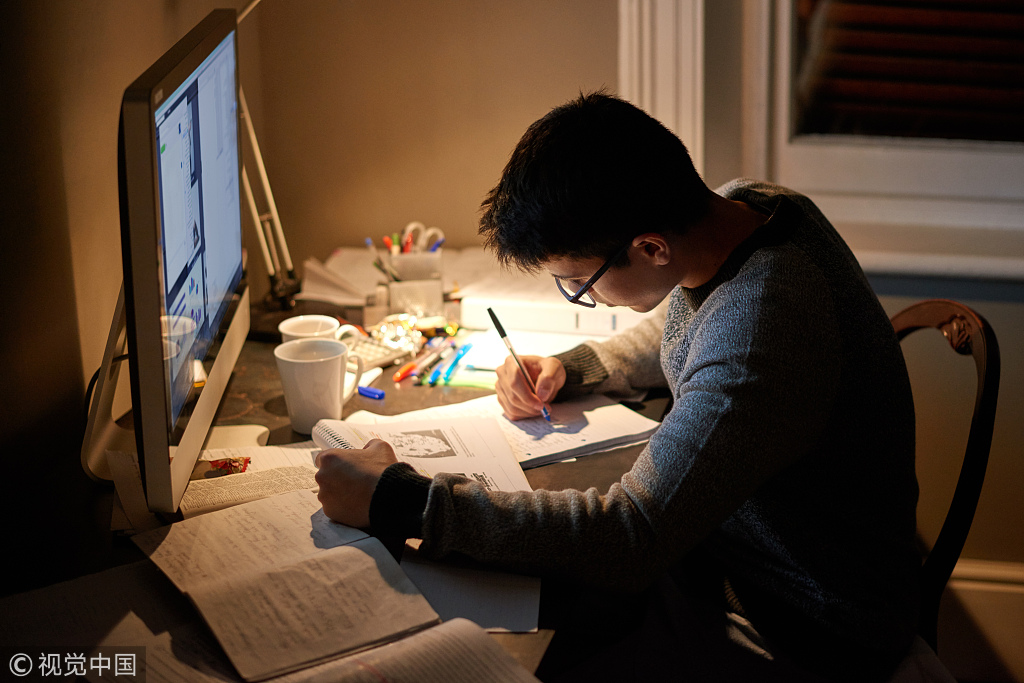 I can change it round and I want to be a
paperback writer
Paperback writer
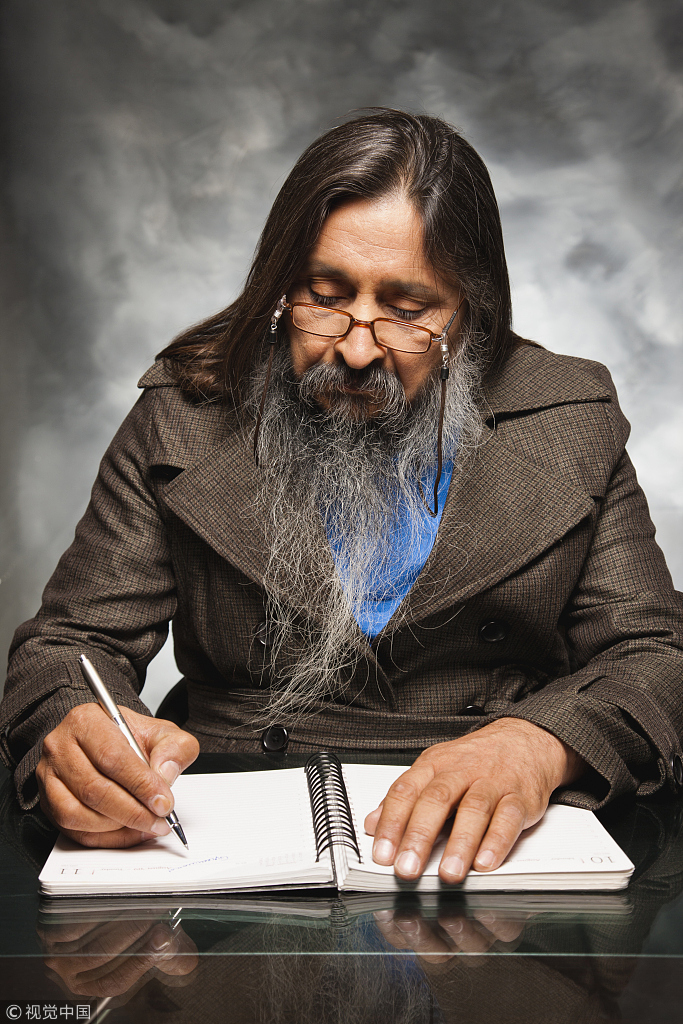 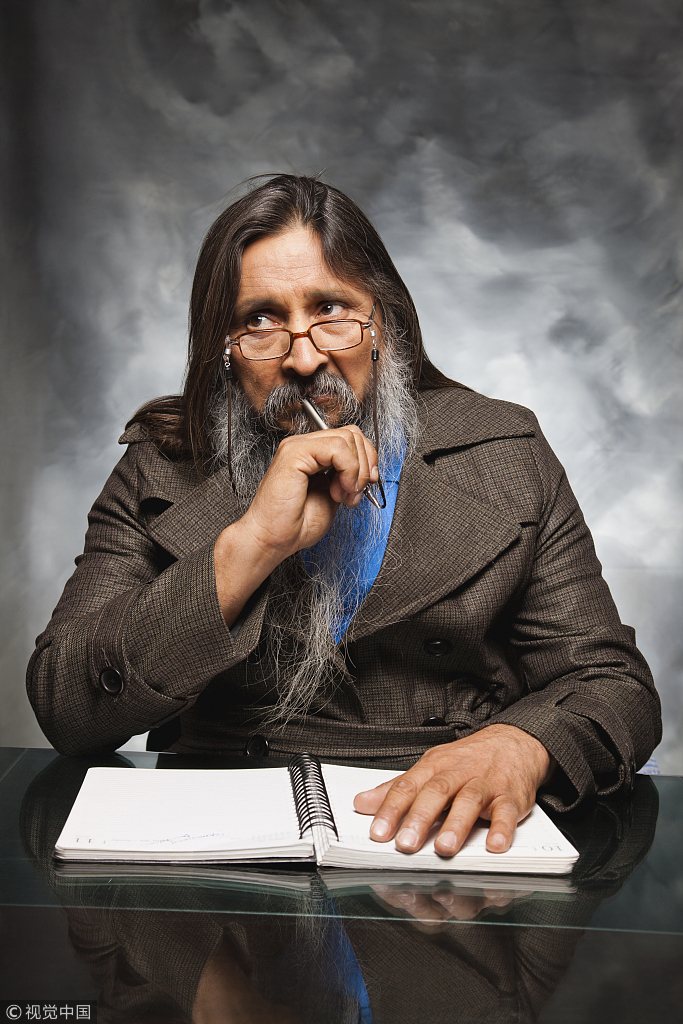 If you really like it you can have the rights
It could make a million for you overnight
If you must return it, you can send it here
But I need a break
and I want to be a paperback writer
Paperback writer
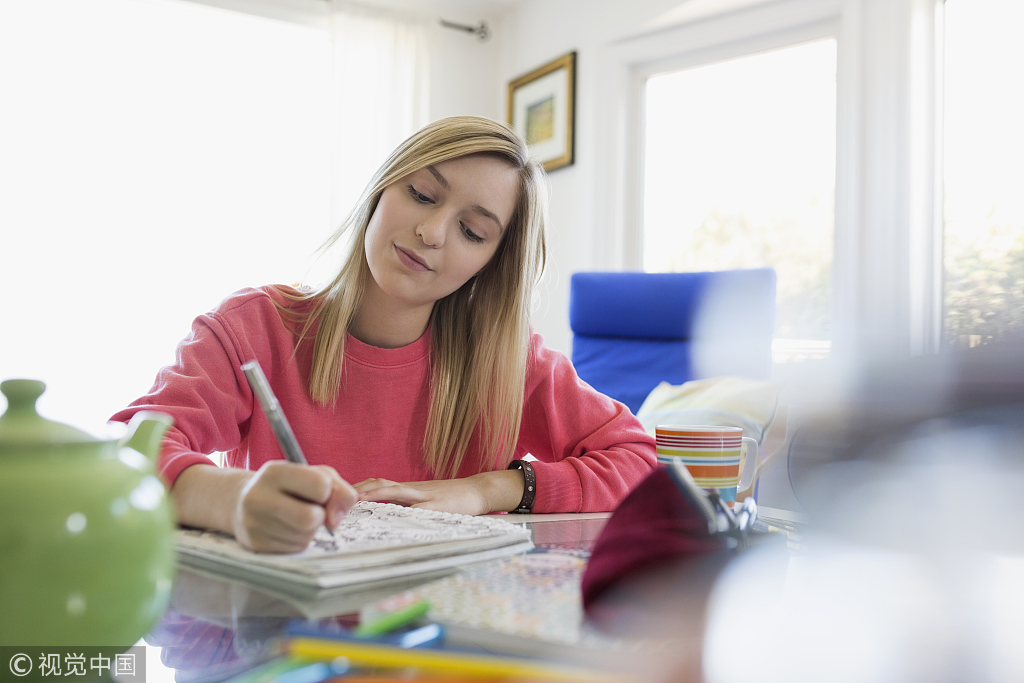 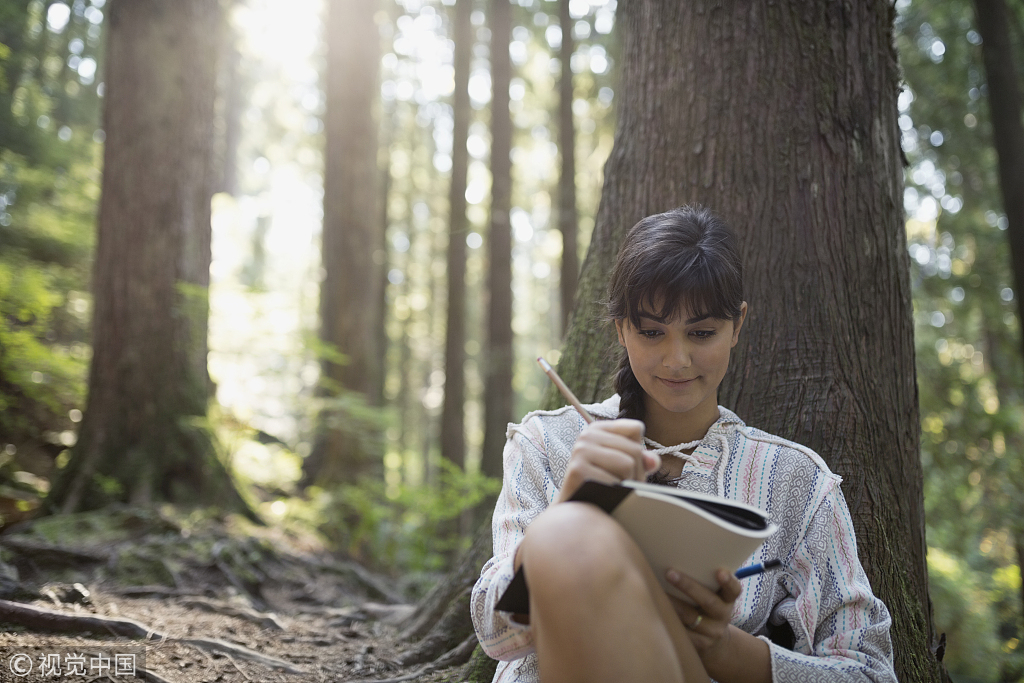 Paperback writer
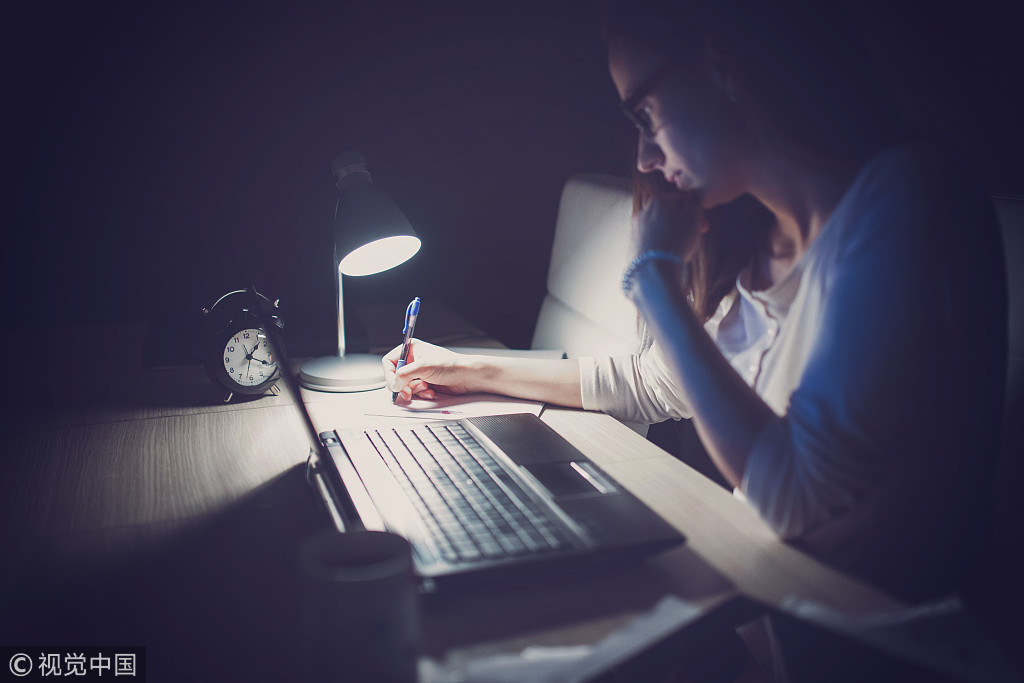 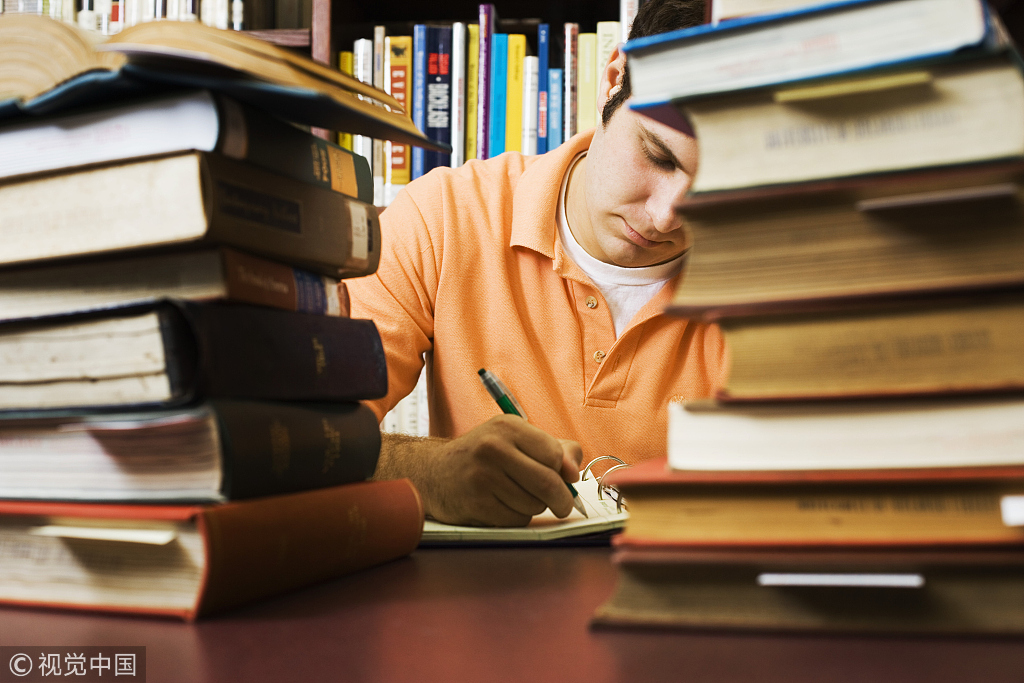 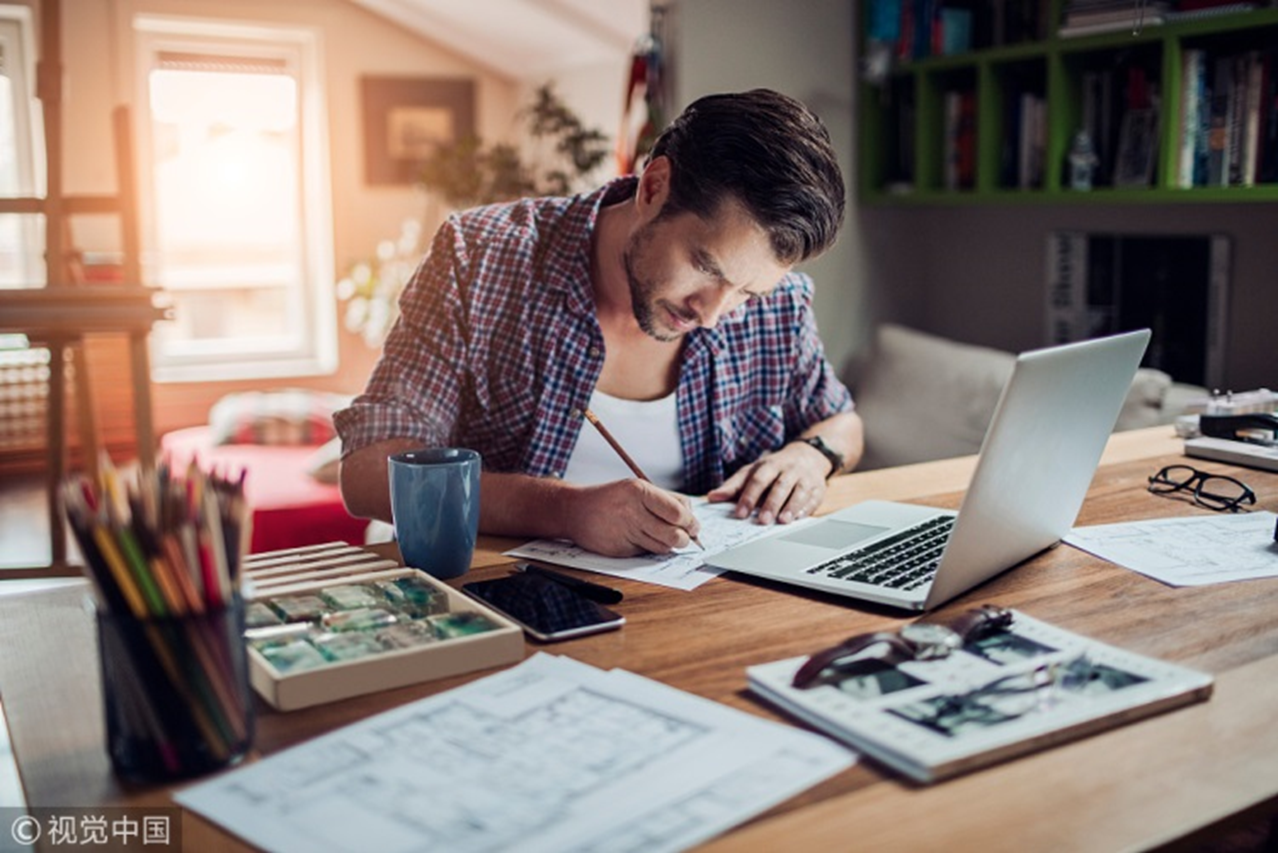 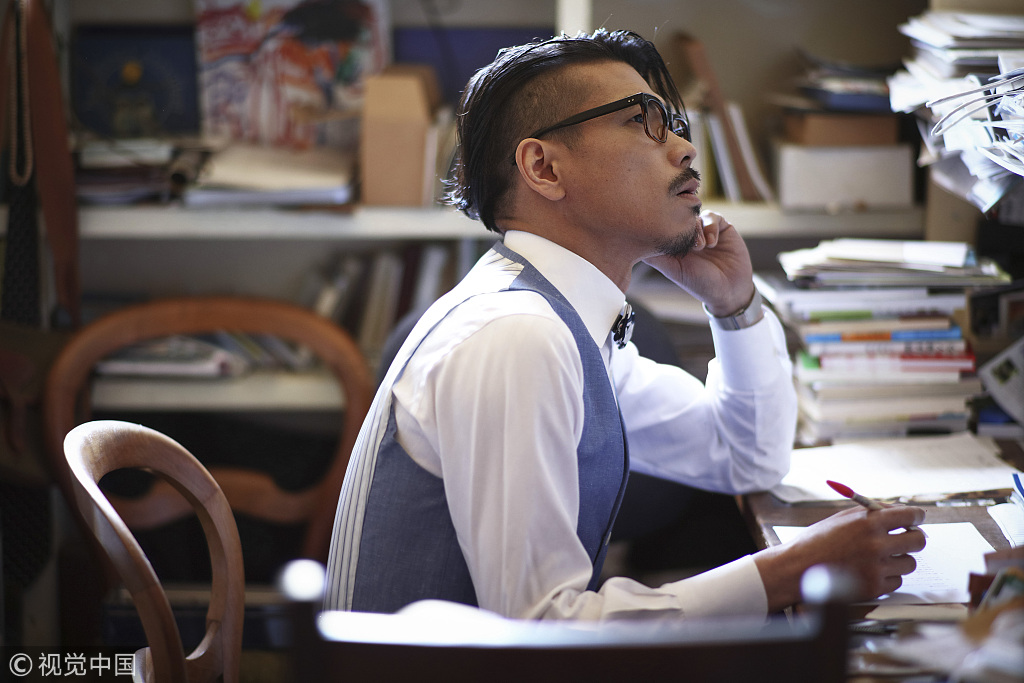 Paperback writer
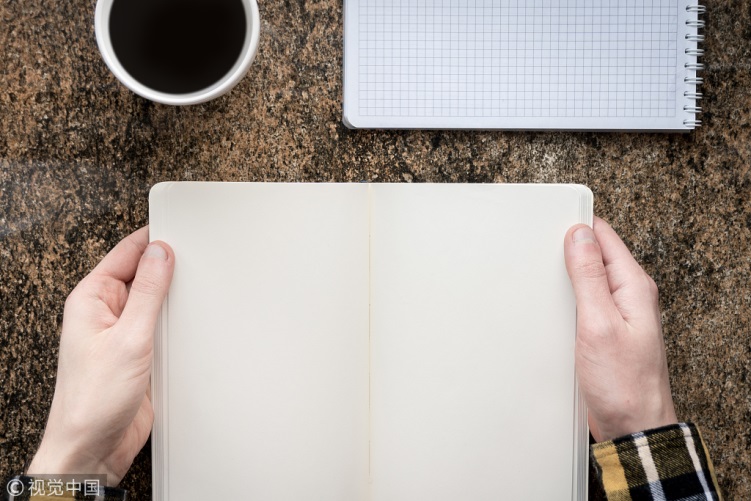 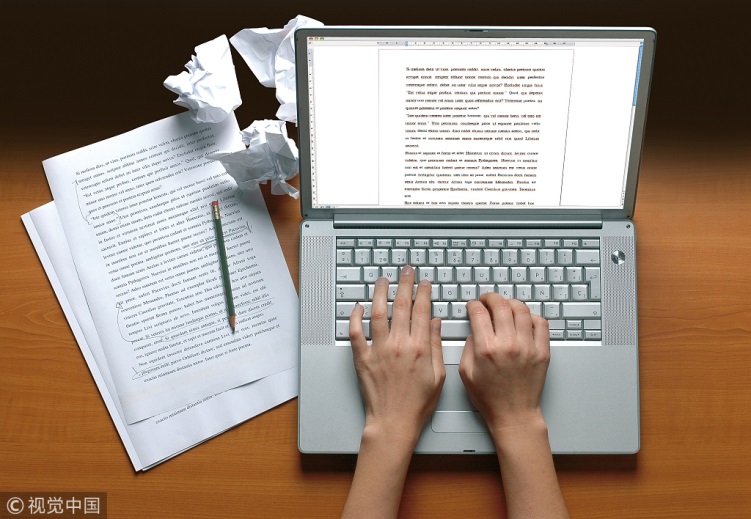 Paperback writer
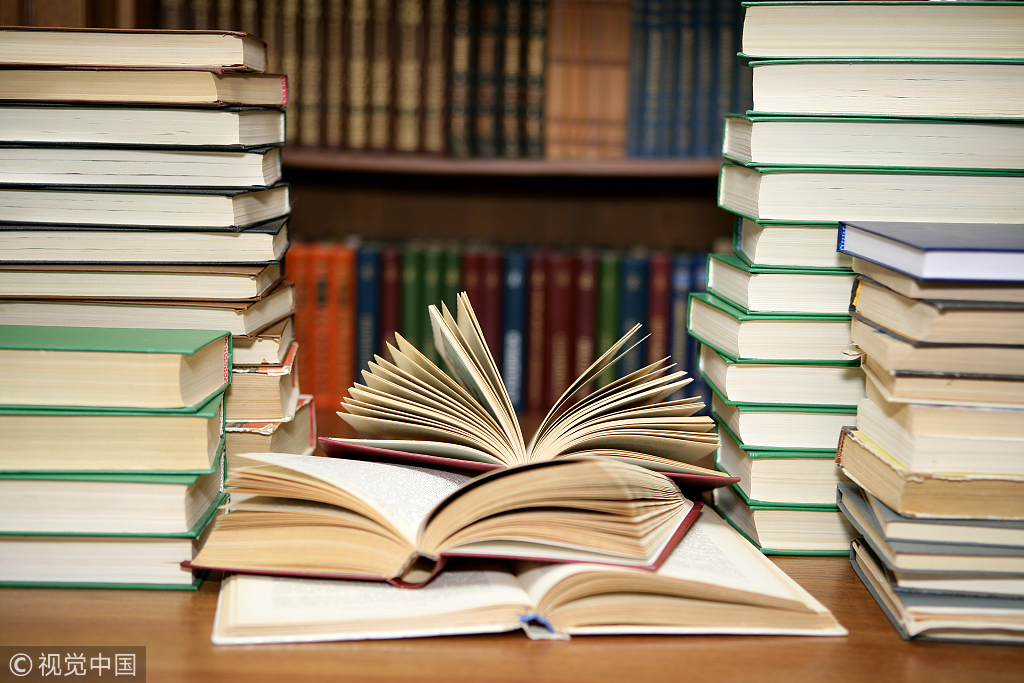 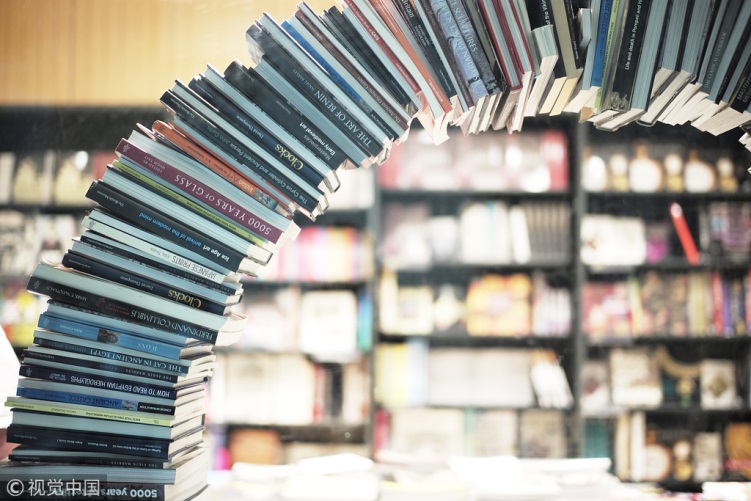 Paperback writer
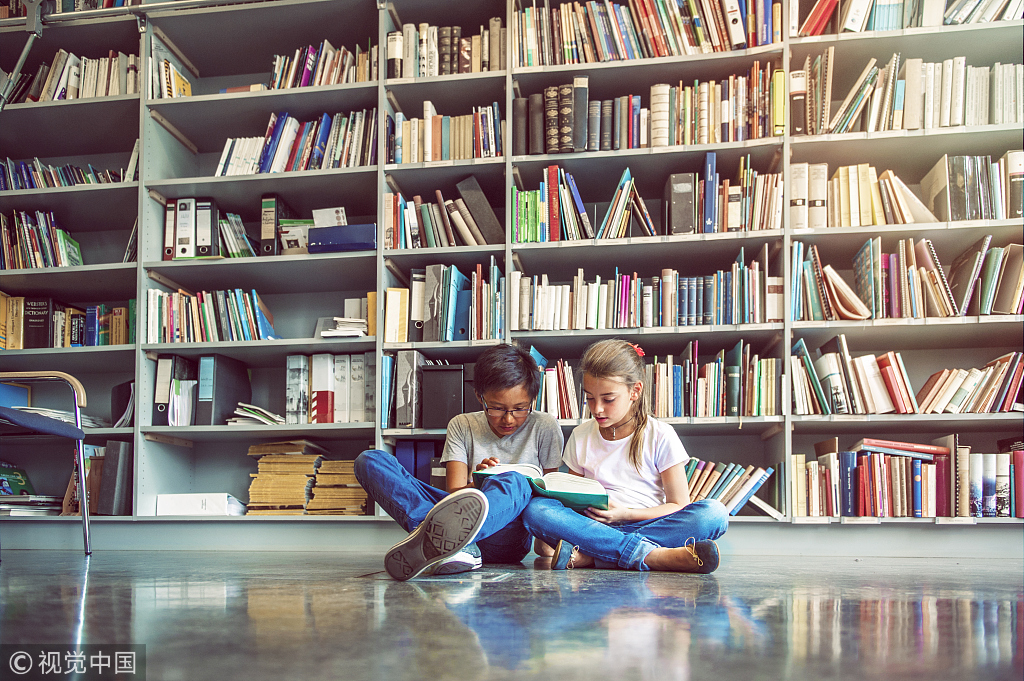 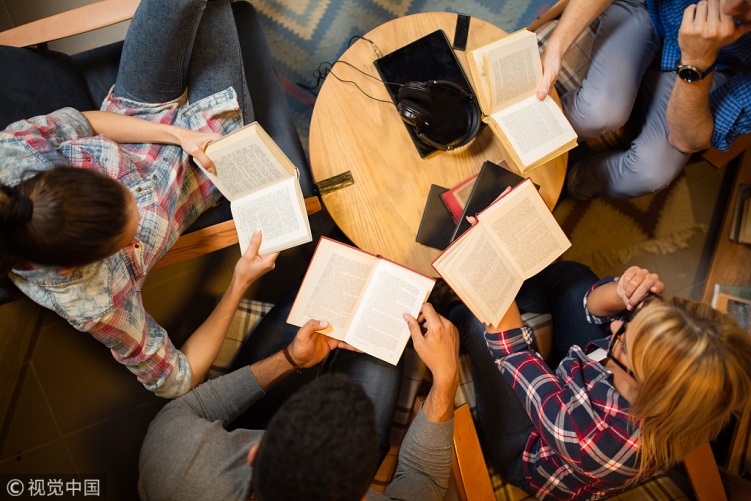 Thank
you
for
Watching!